20 вересня 
Єдиний урок 
Разом заради миру: повага, безпека та гідність для всіх
Підготувала вчитель 7-Б класу 
Красницька О.І.
А вам відомо, коли саме люди відзначають День Миру?
Міжнародний День Миру відзначають 21 вересня
Асоціативний кущ
життя
Щастя
дружба
Мир
спокій
лад
добро
благополуччя
відсутність війни
Чому в світі прийнято відзначати цей день?
Свято встановлене резолюцією Генеральної Асамблеї ООН      30 листопада 1981 року.
Сенс цієї дати - у зміцненні ідеалів миру серед всіх країн і народів планети.
Історія показує, що кожні 100-150 років у світі трапляється масштабна війна, в яку втягуються безліч держав.               
А конфлікти місцевого масштабу          практично ніколи не припиняються:        невеликі війни, які забирають життя   людей, є завжди.
Наше сьогодення
До 24 лютого 2022 року для більшості людей планети МИР був повсякденною реальністю.
На наших вулицях було безпечно, ми спокійно ходили до школи. 
Але зараз все змінилось...
Наше сьогодення
Сьогодні наші захисники та захисниці боронять територіальну цілісність країни та відстоюють мирне життя для її народу.
Тому зараз, як ніколи, для кожного з нас МИР - найбільша і найважливіша цінність, яка є запорукою щасливого життя кожної української родини
Як ви гадаєте, чи всі діти на Землі живуть добре?
Після кожного широкомаштабного конфлікту виток еволюції починається на порядок нижче від попереднього. Ця дата нагадує про цінності миру і про те, якою жахливою річчю є війна.
Церемонія свята починається рівно о 10 годині біля Дзвону миру, який подарувала ООН Японія в 1954.
Дзвін миру встановлений у Нью-Йорку. Його відлили, використавши монетки, зібрані дітьми з 60 країн світу, а також різні нагороди: медалі, ордени.
Такий напис зроблено на Дзвоні Миру
Хай живе загальний мир у всьому світі
Білий голуб миру - один з найбільш впізнаваних символів миру. Малюнок намалював знаменитий художник Пабло Пікассо в 1949 році.
Зображення виконано за мотивами біблійної легенди про те, що Господь в знак примирення після Великого Потопу надіслав в Ноїв ковчег голубку з гілочкою оливи.
Однією з невід’ємних акцій Дня миру, починаючи з 1986 року, є символічна Хода Миру, ініціатором якої став індійський філософ-миротворець Шрі Чінмой.
Тепер щороку в Міжнародний день миру люди в усьому світі беруть участь у Ході, висловлюючи, таким чином, власну відданість ідеям миру, солідаризуючись з іншими людьми на різних континентах і в інших країнах, і підтримуючи Організацію Об’єднаних Націй у її зусиллях, спрямованих на досягненні й встановленні миру.
День Миру в Україні
Підтверджуючи відданість України ідеалам МИРУ та підтримуючи рішення Генеральної Асамблеї ООН, згідно з Указом Президента України із 2002 р. в Україні установлено День миру, який відзначається щорічно 21 вересня – у Міжнародний день миру.
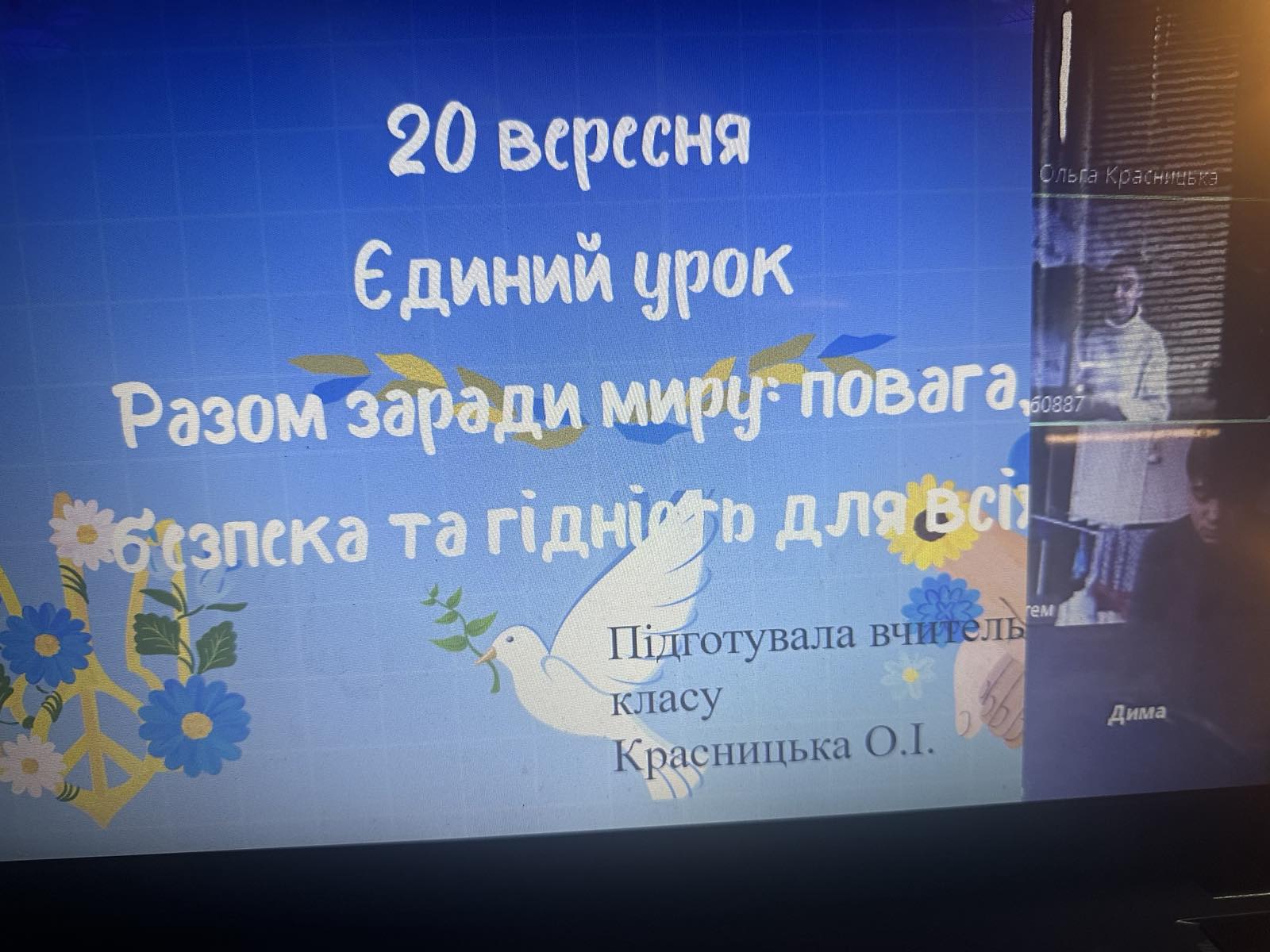